Zero Emission Vehicle Working Group
EV Infrastructure Survey
April 2021
EV Infrastructure Investment
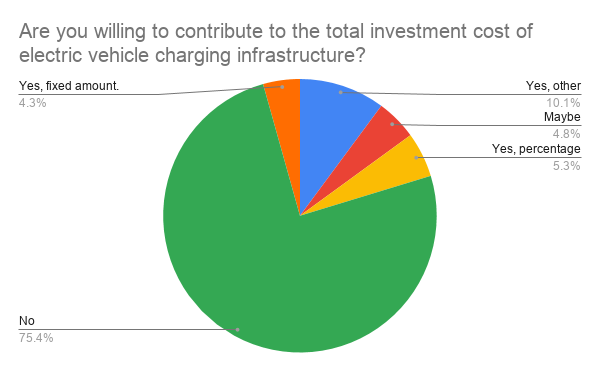 2
EV Infrastructure Investment
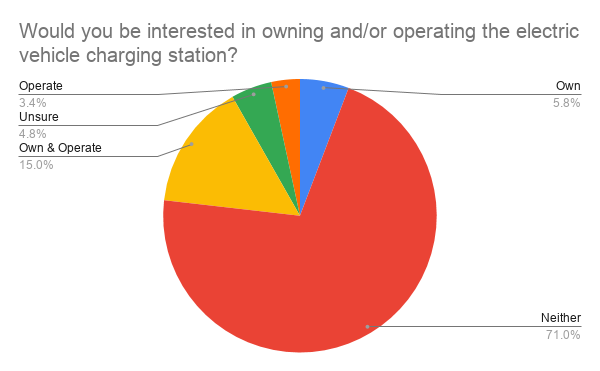 3
EV Infrastructure Investment
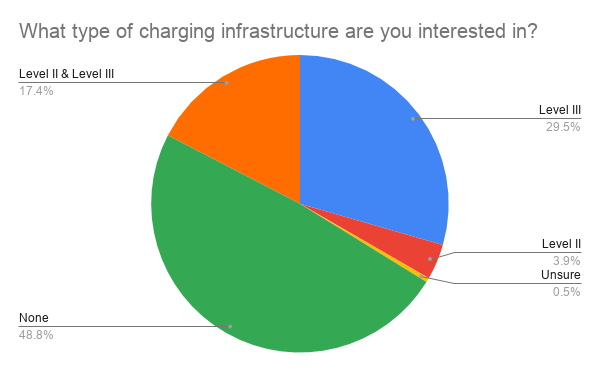 4
EV Infrastructure Investment
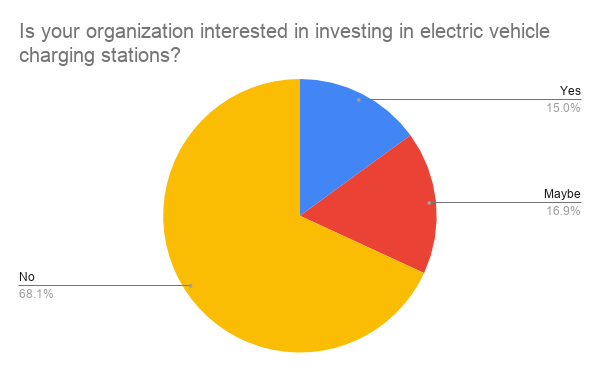 5
EV Survey Specifics
Federal Requirements
217 Respondents
44 willing to help fund EV infrastructure
39 willing to help fund some sort of Level III fast charging
10 willing to commit between 5% and 100% of the cost
6